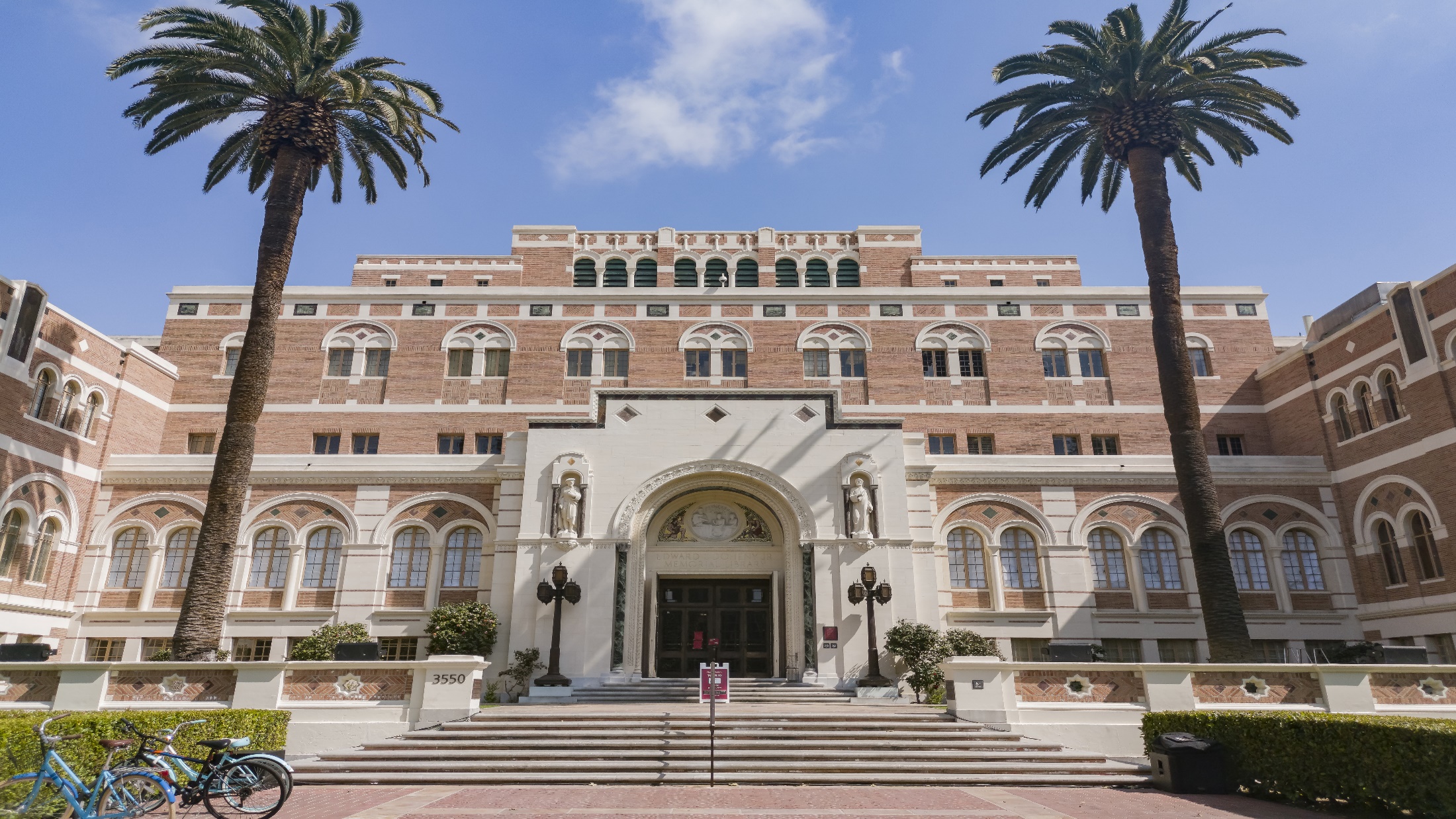 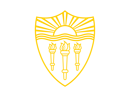 UPDATES IN RESEARCH ADMINISTRATIONDec 5, 2024
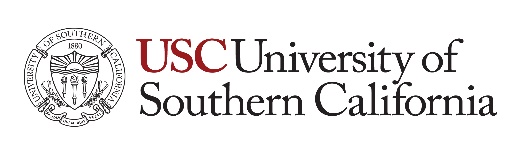 Intoductions
Katie Rountree 
Department of Contracts and Grants
Associate Director 

Andres Chan 
Office of Financial Analysis
Director

Emily Pender
Office of Culture, Ethics and Compliance
Assistant Director
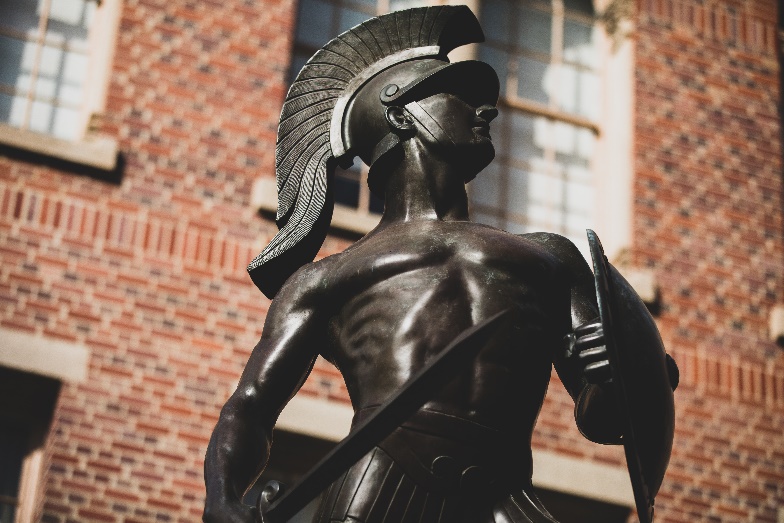 [Speaker Notes: Katie Slide]
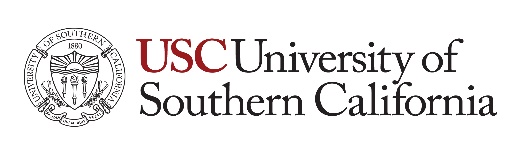 CONTENTS
REVIEW SOME RECENT CHANGES TO 2CFR200

FEDERAL CONTRACTOR INFORMATION  

QUESTIONS
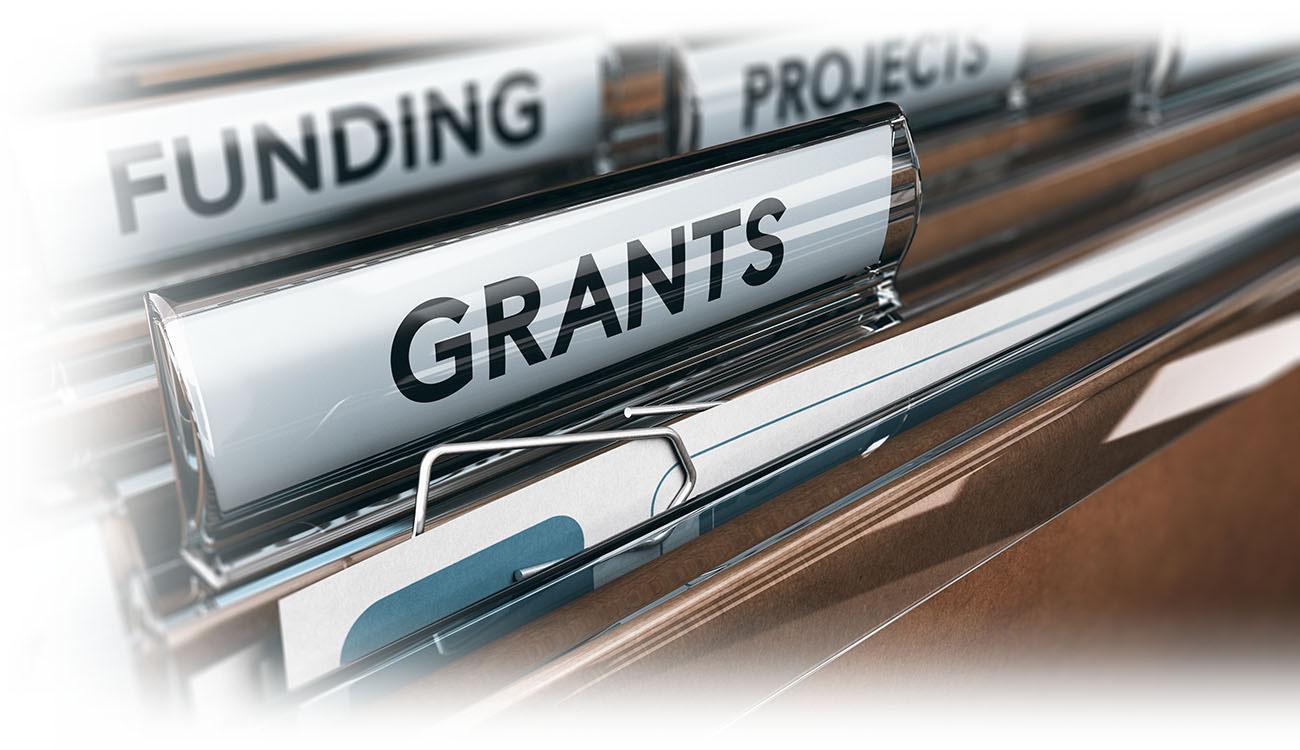 [Speaker Notes: KAtie Slide]
2CFR200
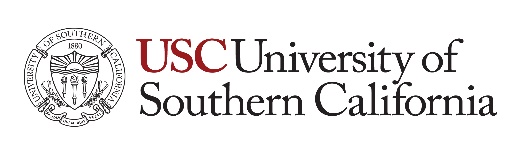 What is 2CFR200
2 CFR 200, also known as the Uniform Guidance, is a set of regulations that governs the administration of federal awards to state and local governments, universities, and non-profit organizations. It provides a framework for consistent grant management practices, including cost principles, audit requirements, and standards for procurement.

When did the updates take effect
Updates were made to the new 2CFR200 with was release 10/1 and are applicable to awards issued on or after 10/1.  With the exception of Subpart F applicable to fiscal years after 10/1 as this relates to audits.
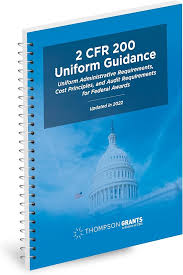 [Speaker Notes: Katie Slide]
CHANGES TO LIMITS & THRESHOLDS
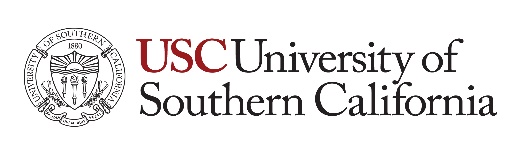 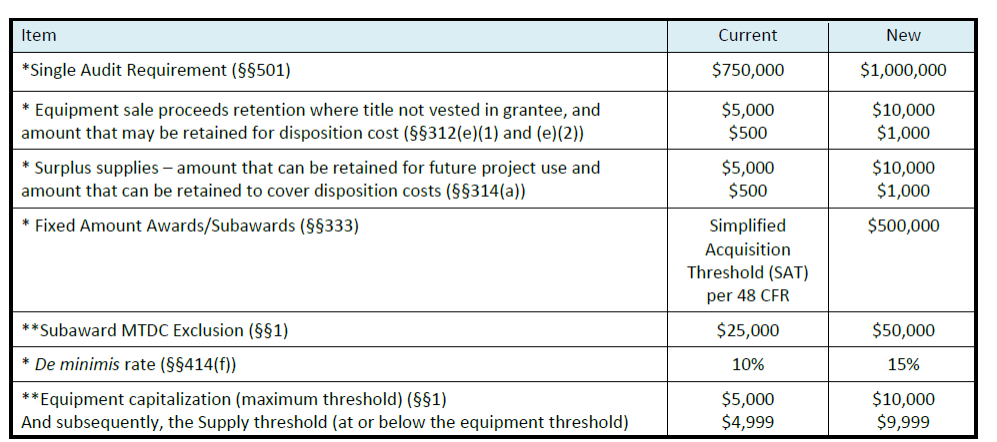 *Implement on awards issued or revised on October 1, 2024, and beyond.
**Implement with your negotiated F&A cost rate
[Speaker Notes: Andres Chan]
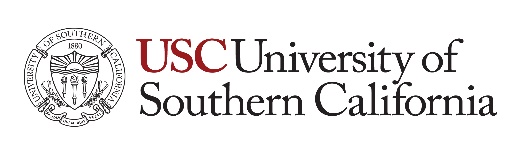 Our Current Rate Agreement
https://dcg.usc.edu/proposal-rates-at-a-glance/
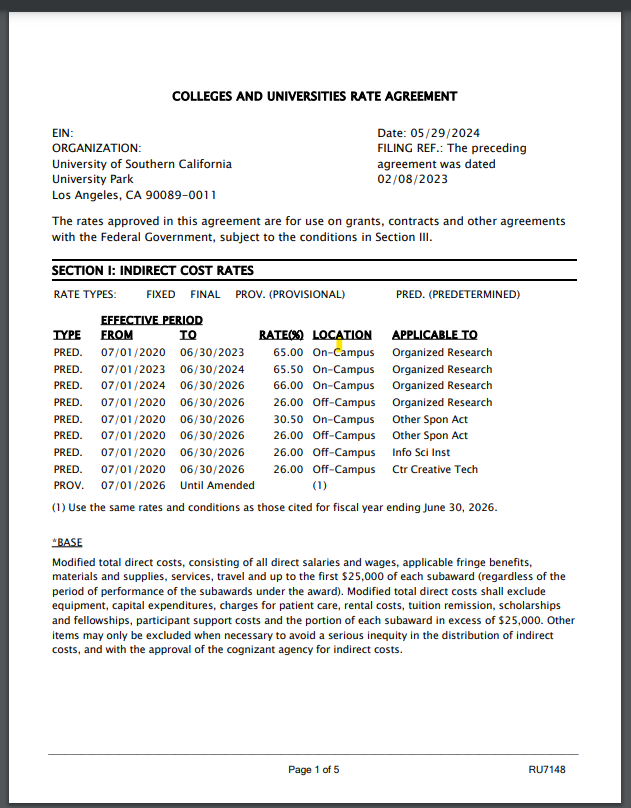 Our currently negotiated rate agreement MTDC base:
Equipment is currently set at $5,000
Subawards are only charged overhead on the first $25,000

When does our rate agreement expire?
	Currently our rate agreement expires 6/30/2026
Will these updated rates  be included in our new rate agreement?
[Speaker Notes: Andres Chan]
Termination Costs - Vacation Balances
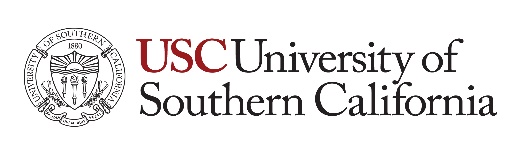 What changes have been made to the language?
Section 200.341 governing Fringe Benefits language has been added to clarify that unused leave when an employee retires or terminates need to be charged as general administrative expense or included in the fringe rate. 
What is the result of this change?
As a result of this change unused leave when an employee retires or terminates cannot be charged to the grant as a direct expense and must be charged to a unrestricted PPG. 
How is USC addressing this change?
        The expenses for unused leave at time of termination or 
        retirement will need to be absorbed in accordance with
        School policy.   Given the unanticipated nature of this  
        significant financial change, and current financial constraints   
        and headwinds – KSOM will expect that unused vacation time   
       will be the financial responsibility of the PI’s   
       Department/Institute/Center.
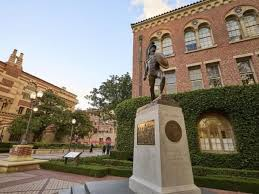 [Speaker Notes: Andres Chan slide]
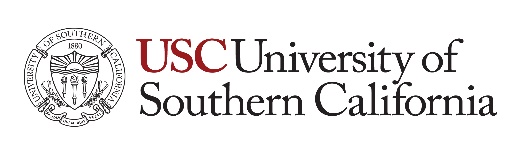 Updates To Subawards
[Speaker Notes: Katie Slides]
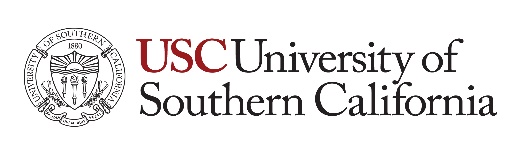 Questions about 2CFR200 ?
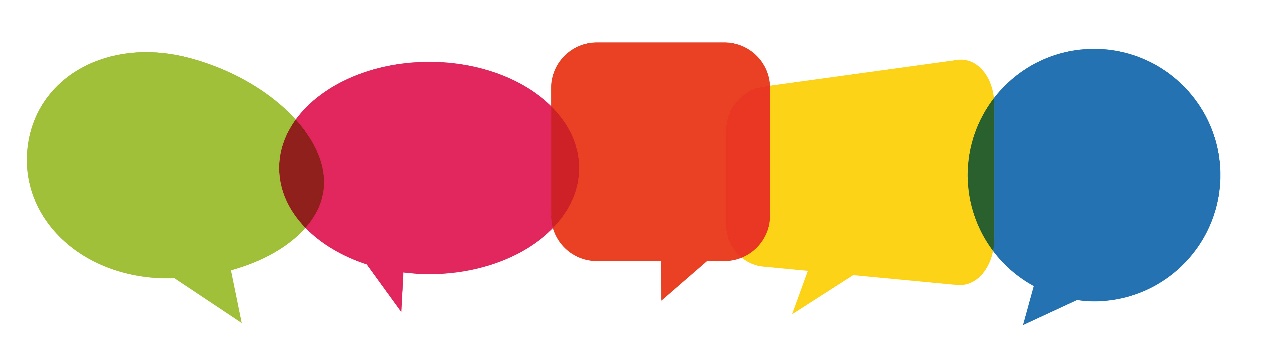 Office of Financial Analysis:
Andres Chan
andres.chan@usc.edu
DCG Contacts:
DCG Contact DirectoryDCG Office Hours via Zoom:  Wednesdays:  9-10 a.m.
[Speaker Notes: Katie and Andres]
Federal Contract Information
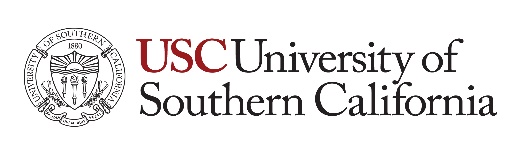 What is Federal Contract Information?
Federal contract information (FCI) means information, not intended for public release, that is provided by or generated for the Government under a contract to develop or deliver a product or service to the Government, but not including information provided by the Government to the public (such as on public websites) or simple transactional information, such as necessary to process payments.

When do I need to be concerned about Federal Contractor Information?
If the following FAR clause is present in the award: 52.204-21 Basic Safeguarding of Covered Contractor Information Systems.
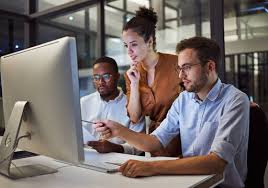 [Speaker Notes: Emily Pender]
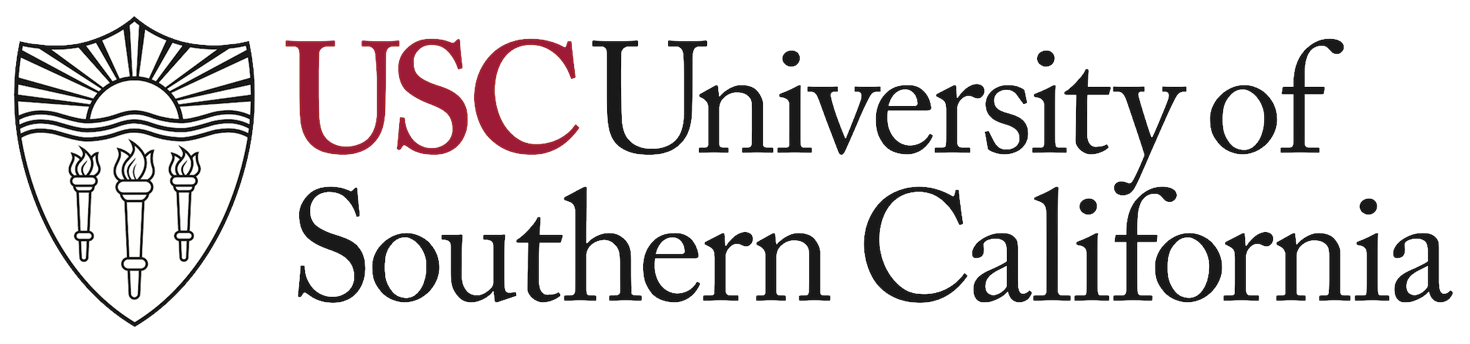 Understanding Controlled Data Types
Federal Contract Information is the lowest level of controlled data which requires the application of security requirements when processed, stored or transmitted as it is not intended for public release.
Least Sensitive
All CUI is FCI, but not vice versa
Note: Covered Defense Information (CDI) is a subset of CUI
Most Sensitive
[Speaker Notes: CUI Definition: 252.204-7012 Safeguarding Covered Defense Information and Cyber Incident Reporting. | Acquisition.GOV
FCI Definition: 4.1901 Definitions. | Acquisition.GOV]
Significance of FAR 52.204-21
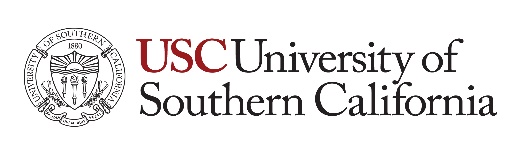 What is so impactful about this FAR clause?
IT security controls can be burdensome when they apply (e.g., clause requires compliance with 15 basic security safeguards for handling FCI).
We are seeing increased Government scrutiny around cybersecurity protections for federally funded research (both basic research and restricted research).

Why is this so important now?
Effort underway to heighten research data protections and provide tools/knowledge to USC community. 
Goal: continue to meet security requirements and obtain research grants.
High likelihood of expanded use of these clauses by federal sponsors.
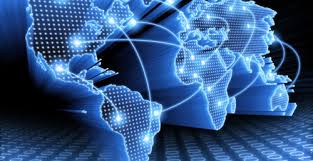 [Speaker Notes: Emily Pender]
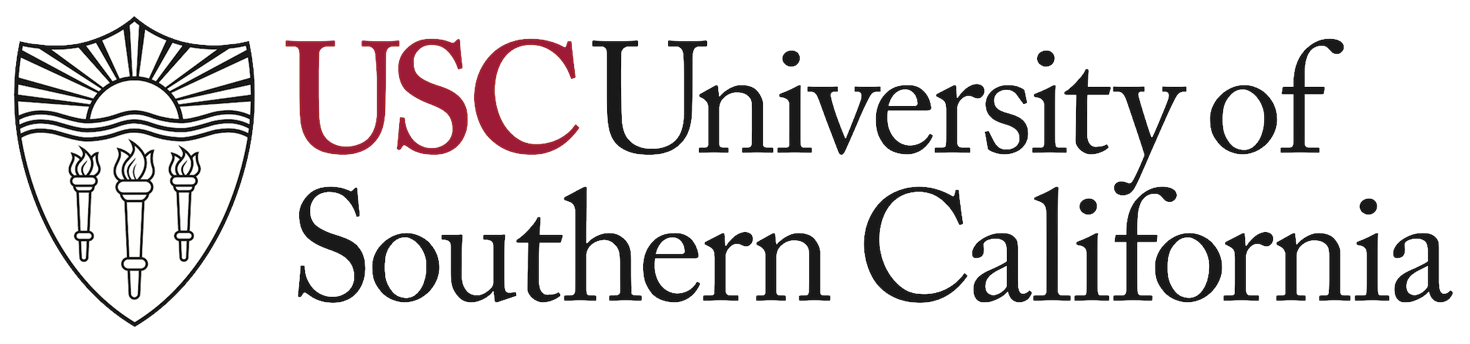 Identifying FCI
Because of the lack of defined categories and broad applicability, FCI may be most easily identified by confirming that it does not fall into other categories.
Documents marked “Not for Public Release” constitute FCI unless supplemental marking are present
Treat information based on label present 
(CUI, Secret, etc.)
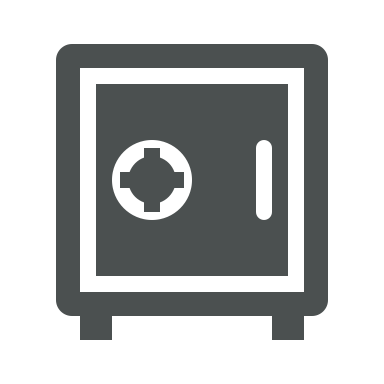 Yes
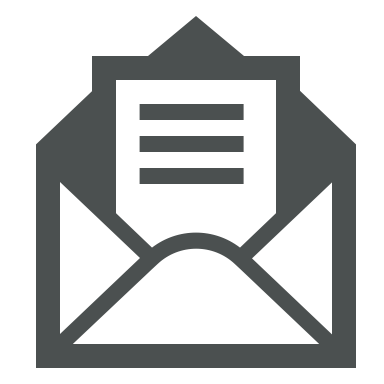 Data received
Is Information labelled as CUI or higher sensitivity?
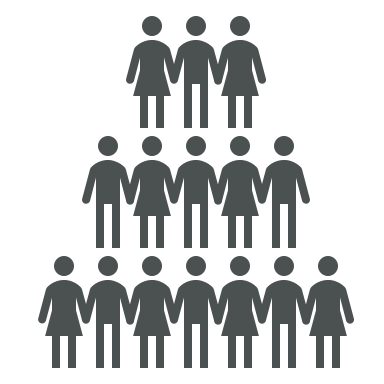 Public Data
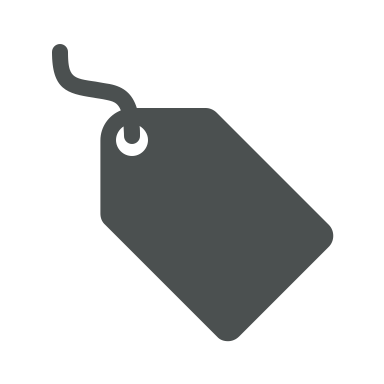 No
Yes
Is the information public?
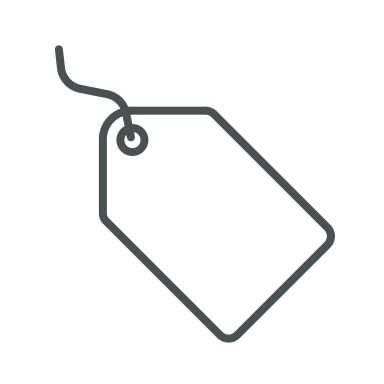 No
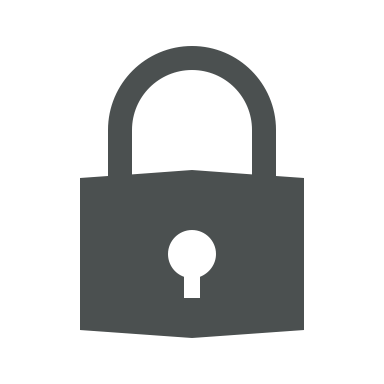 FCI
Compliance with 52.204-21
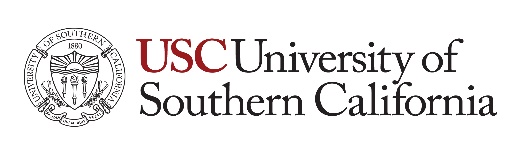 When do I need to be in compliance with this provision?
If the sponsor has included the provision and will not include a statement that no federal contract information will be provided, then you may receive such information and so need to work with your local IT to confirm that you are in compliance.

How do I provide confirmation of compliance with this FAR provision?
You will need to work with your local IT resource to get written confirmation that computer systems are in compliance with the requirements of this provision.  Once written permission is obtained, you will provide it to your DCG Officer so that they can accept the provision.
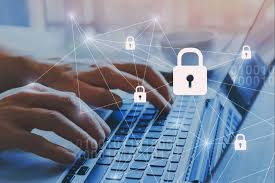 [Speaker Notes: Emily PEnder]
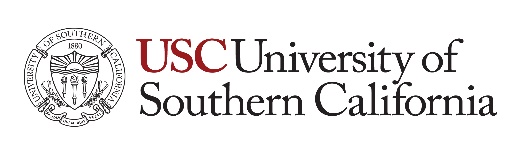 Questions about Federal Contractor Information ?
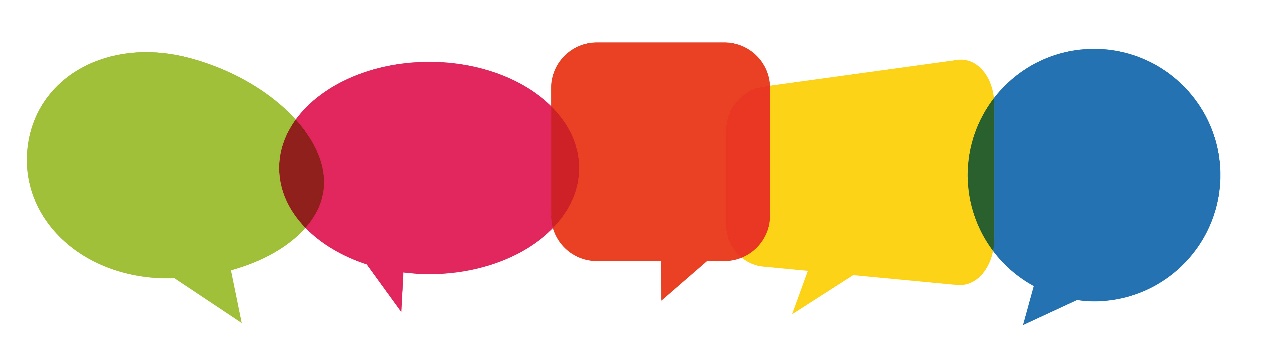 Office of Culture, Ethics and Compliance:
Emily Pender
Assistant Director, Export Control Compliance
epender@usc.edu
DCG Contacts:
DCG Contact DirectoryDCG Office Hours via Zoom:  Wednesdays:  9-10 a.m.
[Speaker Notes: KAtie and Emily]